স্বাগতম
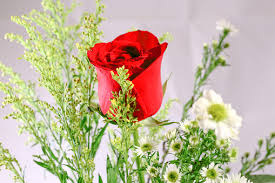 শিক্ষক পরিচিতি
মোহাম্মদ শাহ আলম 
প্রভাষক অর্থনীতি
মোজাদ্দেদীয়া ইসলামিয়া আলিম মাদ্রাসা
কালিয়াকৈর , গাজীপুর ।
পাঠ পরিচিতি
অর্থনীতি ২য় পত্র 
আলিম ২য় বর্ষ 
২য় অধ্যায়
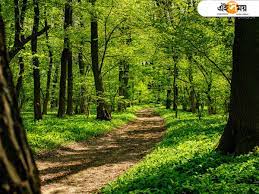 বনজ সম্পদ
পাঠ শিরোনাম
বাংলাদেশের বনজ সস্পদ
শিখন ফল
এই পাঠ শেষে শিক্ষার্থীরা ...
বাংলাদেশের বনজ সম্পদের প্রকার ভেদ বলতে পারবে । 
 বনজ শিল্প সম্পর্কে বলতে পারবে । 
 বনজ সম্পদের গুরুত্ব বলতে পারবে ।
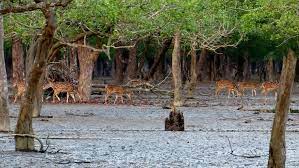 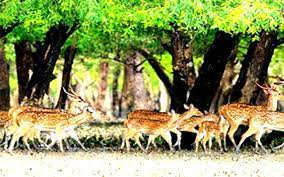 সুন্দর বন
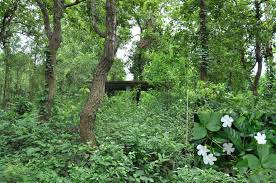 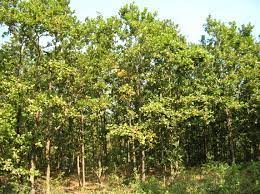 শাল বন
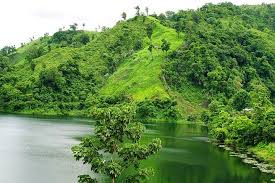 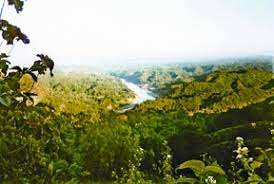 পার্বত্য চট্রগ্রামের বন ভুমি
একক কাজ
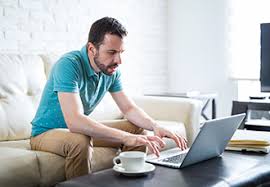 বনজ  সম্পদ বলিতে কী বুঝায় ।
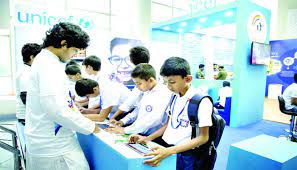 দলীয় কাজ
কৃষি উন্নায়নে  বনজ সম্পদের গুরুত্ব আলোচনা কর । 
 শিল্প উন্নায়নে বনজ সম্পদের গুরুত্ব আলোচনা কর  ।
মূল্যায়ন
ক্রান্তীয় চিরহরিৎ ও পত্র পতনশীল বৃক্ষের বনভুমির ব্যাখ্যা দাও। 
 ক্রন্তীয় পত্র পতনশীল বৃক্ষের বনভুমির ব্যাখ্যা দাও । 
স্রোতজ বনভুমির সম্পর্কে আলোচনা কর ।
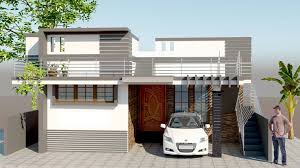 বাড়ীর কাজ
বনজ সম্পদ উন্নায়নে সরকারের ভুমিকা আলোচনা কর ।
 বনজ সম্পদ উন্নায়নে সুপারিশ সমুহ আলোচনা কর ।
ধন্যবাদ
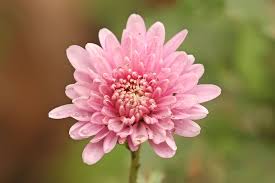